CW
7Eb Solutions
05/07/2022
Do Now: 
Stick in your worksheet and complete the method
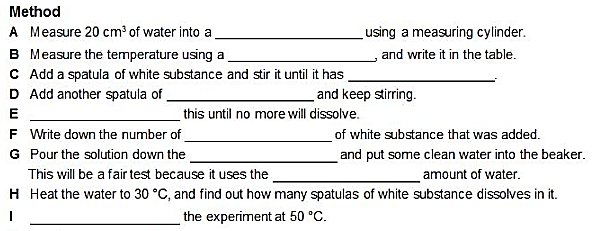 Requisitions
7Eb.3 Temperature & Solubility
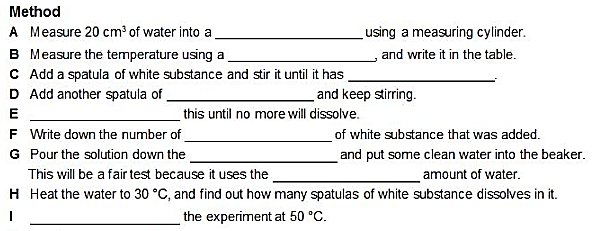 beaker
thermometer
dissolved
white substance
Repeat
spatulas
drain
same
Repeat
Describe the Images
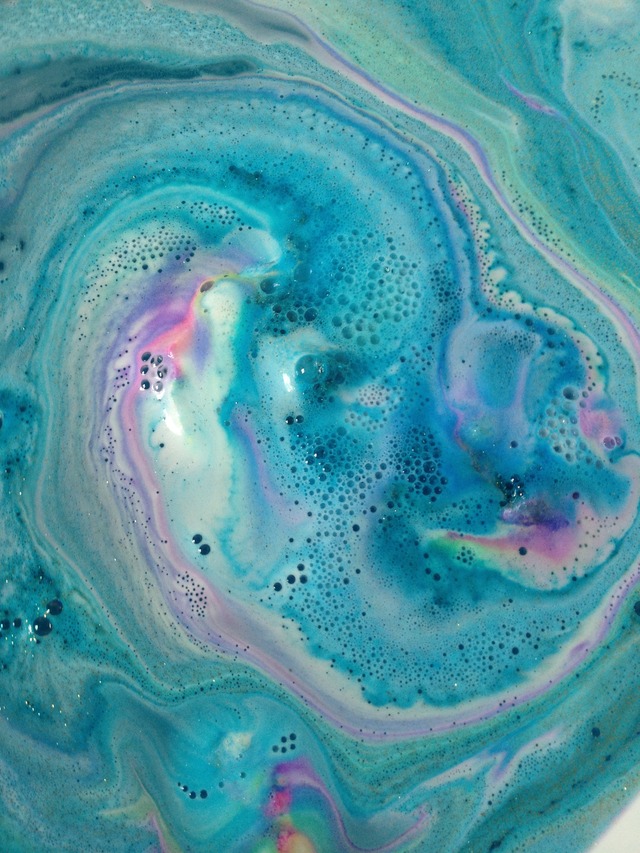 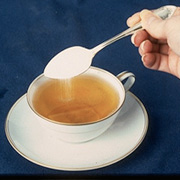 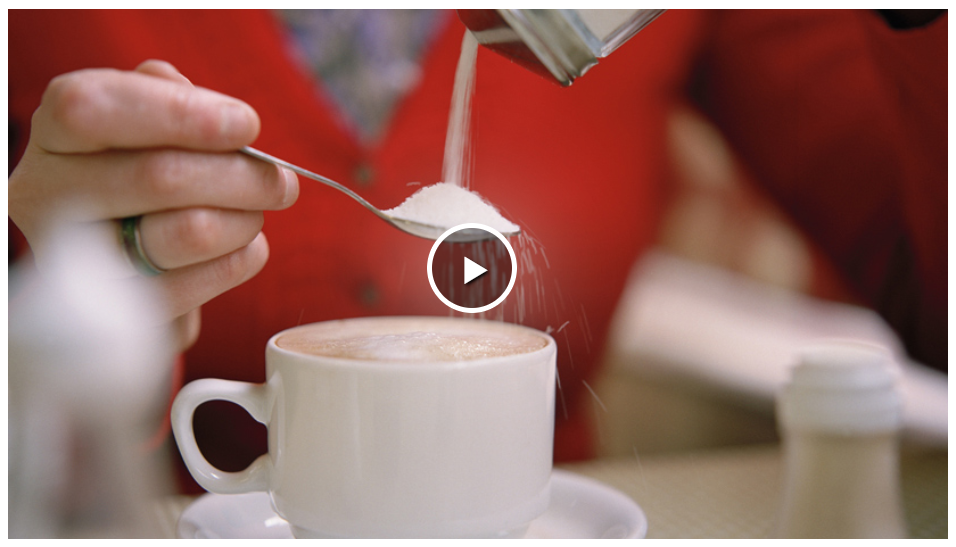 Copy & Complete
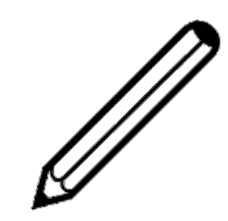 Some substances dissolve in a liquid to make a ________. The dissolved substance breaks up into pieces so ______ that light can pass straight through the _______. Therefore solutions are __________. A solution can be coloured or ________ depending on the substances in it.
solution
small
solution
transparent
colourless
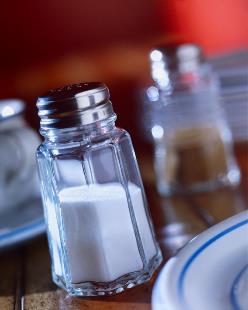 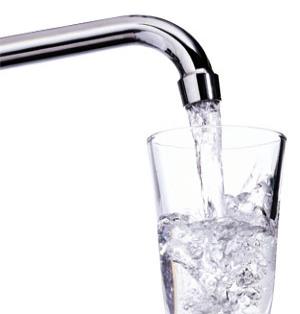 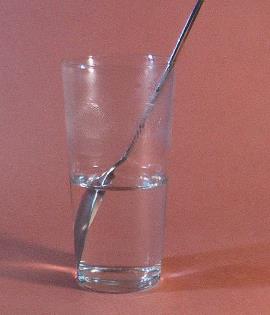 +
=
What is the a) solute b) solvent c) solution in the images above?
Copy & Complete
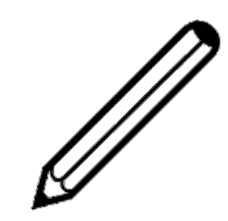 The liquid in a solution is called the ____________The substance that is dissolved is called the _________
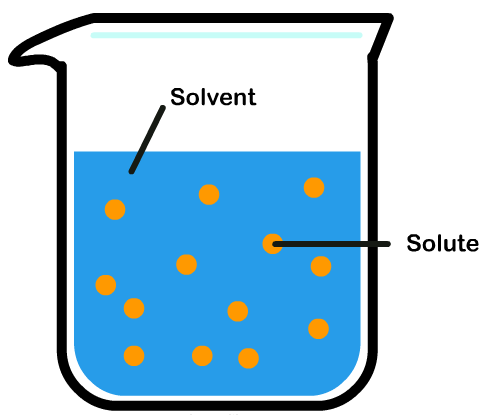 solvent
solute
Dissolves – when a substance splits up and mixes with a liquid to make a solution 
Insoluble – Something that will not dissolve in a liquid 
Soluble- Something that will dissolve in a liquid
Solution – a mixture formed when a substance dissolves in a liquid
Saturated – When a solution contains the most solute that will dissolve in the solvent 
Solubility – the amount of substance that dissolves in a given amount of liquid
Solvent – a liquid in which other substances dissolve
Solute – the substance that has dissolved in a liquid to make a solution 
Transparent – see through
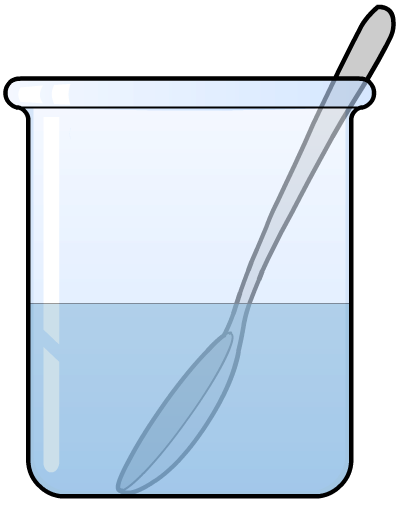 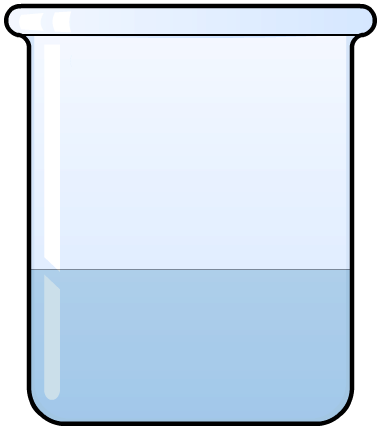 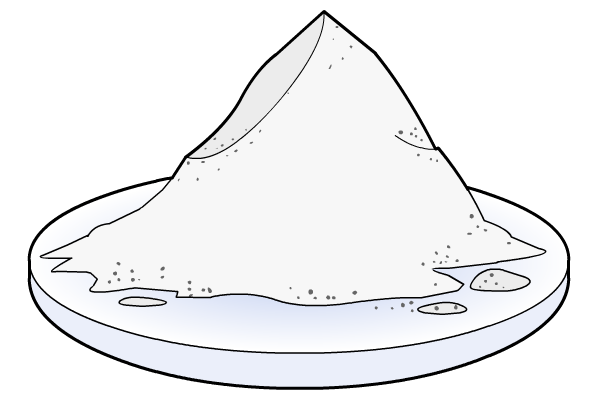 +

+
50 g
10 g

Conservation of Mass
If 10g of salt is added to 50g of pure water, what is the mass of the solution?

Mass of Solution = Mass of Solvent + Mass of Solute
?
60 g
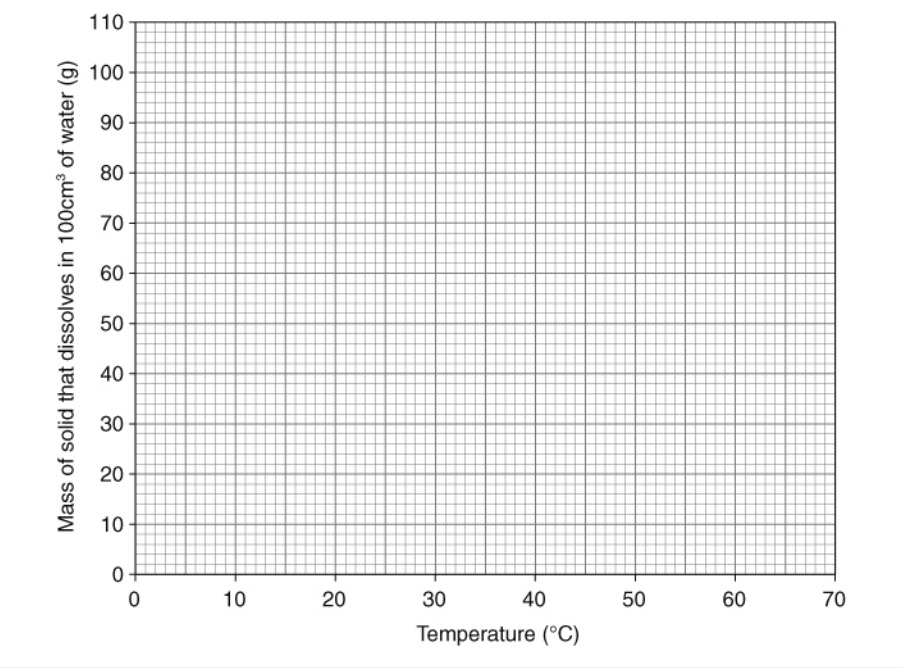 Complete 7Eb.5
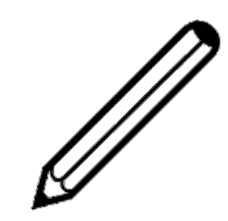 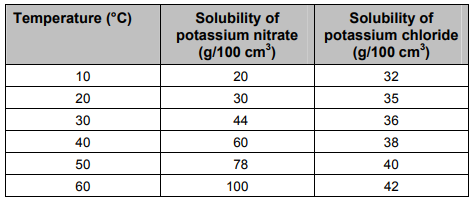 When the temperature goes up, the mass of solid that dissolves (goes up/goes down/stays the same).
At 10 °C, more potassium (chloride/nitrate) dissolves.
At 40 °C, more potassium (chloride/nitrate) dissolves.
At 55 °C, you would expect (31/36/41/48) grams of potassium chloride to dissolve.
To get 70 grams of potassium nitrate to dissolve, you would need to heat the water to about (25/35/45/55) degrees.